TỰ NHIÊN VÀ XÃ HỘI
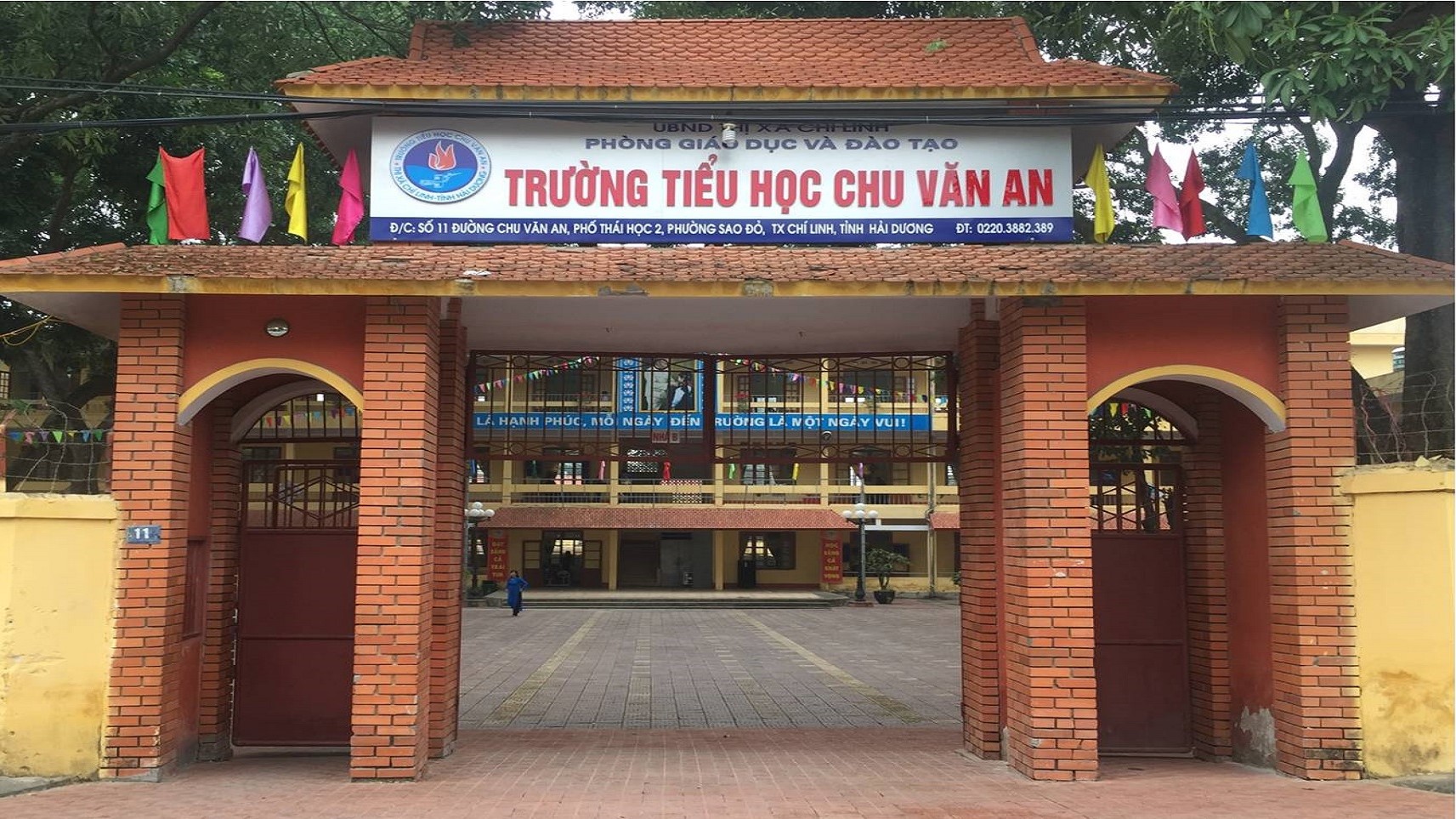 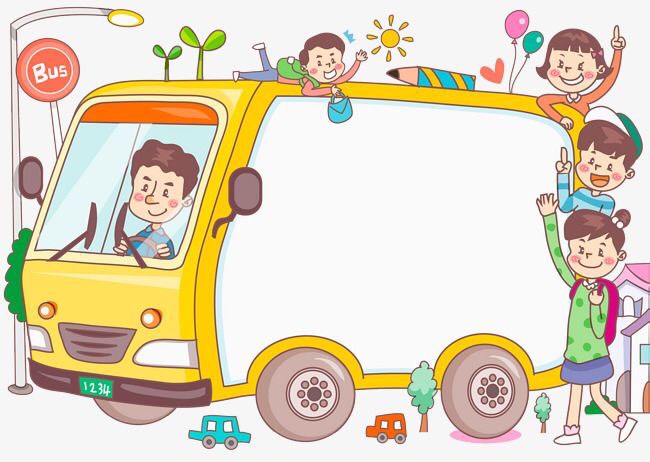 Bài 6
MỘT SỐ SỰ KIỆN Ở TRƯỜNG HỌC
Tiết 1
KHỞI ĐỘNG
Đố bạn?
1. Sự kiện nào được tổ chức vào tháng 3 để tôn vinh phụ nữ?
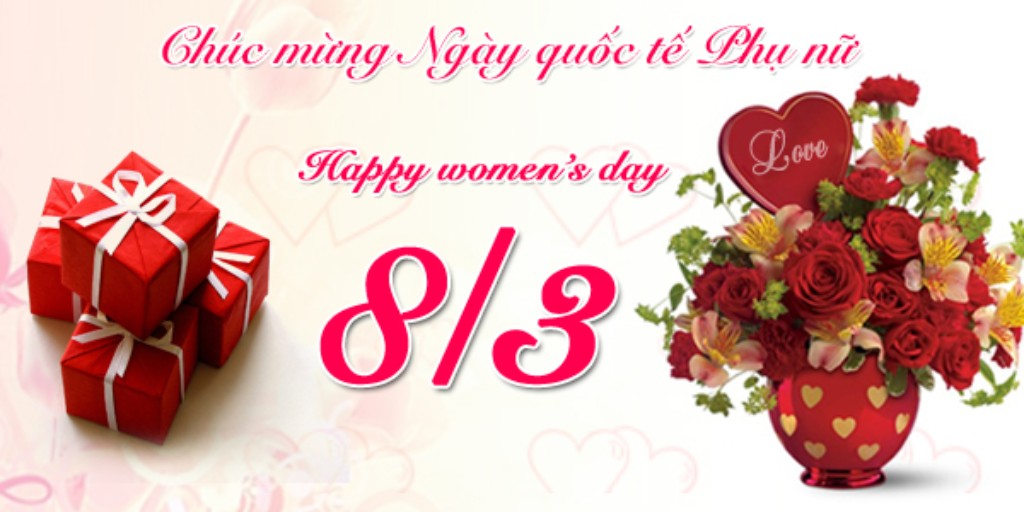 Đố bạn?
2. Sự kiện nào được tổ chức để chào đón năm học mới?
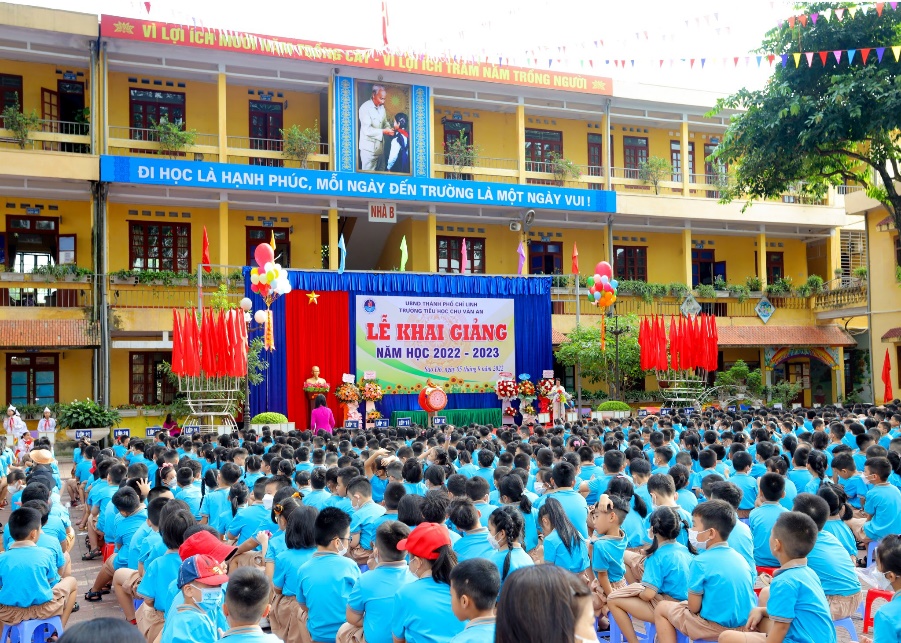 Đố bạn?
3. Sự kiện nào được tổ chức để thúc đẩy phong trào thể dục, thể thao của nhà trường?
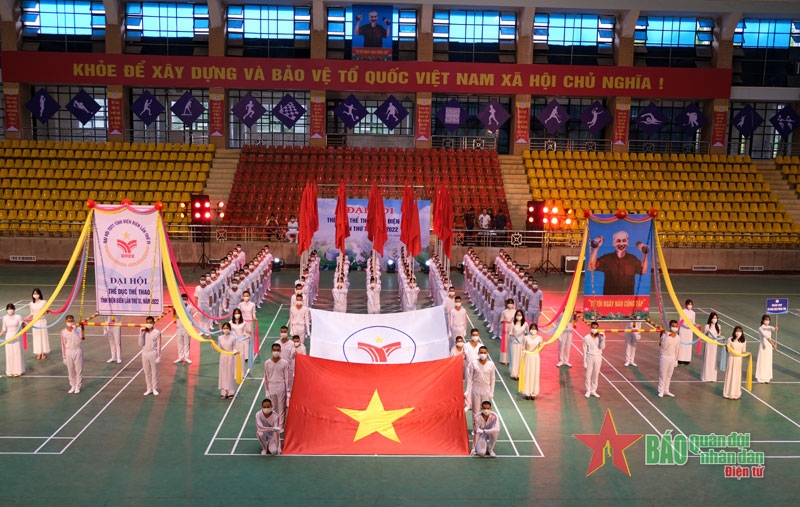 Đố bạn?
4. Sự kiện nào được tổ chức vào tháng 11 để tôn vinh thầy, cô giáo Việt Nam?
Ngày 20/ 11 là ngày Thầy giáo Việt Nam.
Đố bạn?
5. Sự kiện nào được tổ chức để tôn vinh giá trị sách?
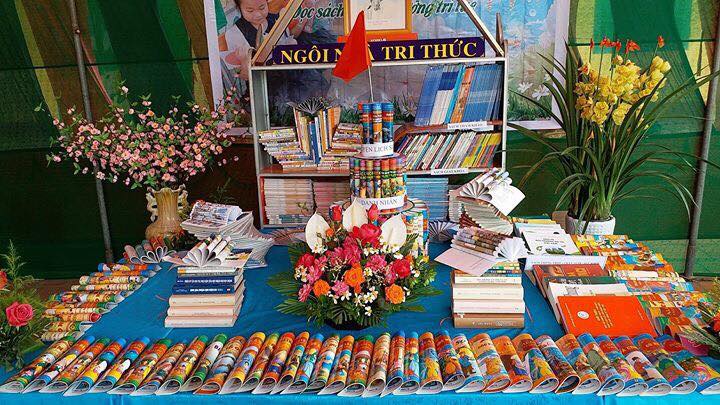 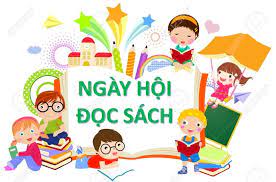 Đố bạn?
6. Sự kiện nào được tổ chức để chào đón tết Nguyên đán của dân tộc Việt Nam?
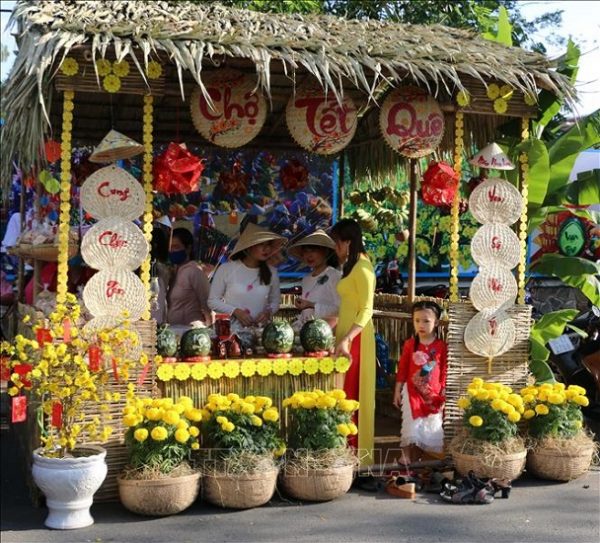 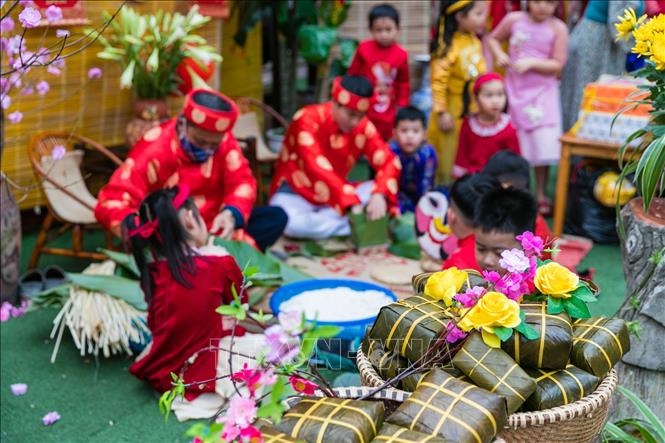 Các hoạt động trong ngày khai giảng:
Văn nghệ chào mừng
Cô hiệu trưởng đọc diễn văn khai giảng
Cô hiệu trưởng đánh trống khai giảng
Cả trường đón các em học sinh lớp 1
Lễ chào cờ, hát quốc ca
Vận dụng
Con hãy kể một số hoạt động Ngày Khai giảng của trường mình?
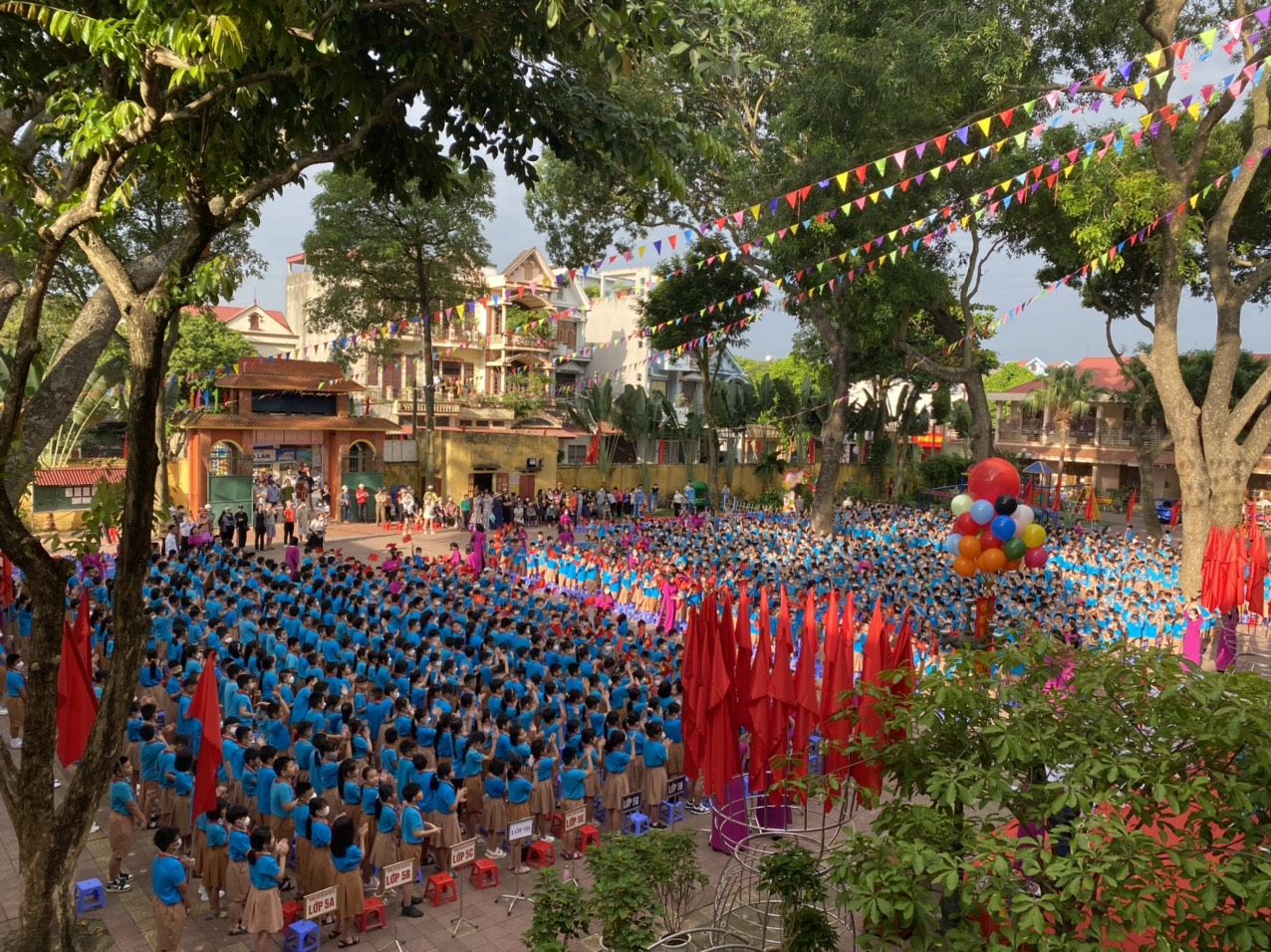 Đón học sinh lớp 1
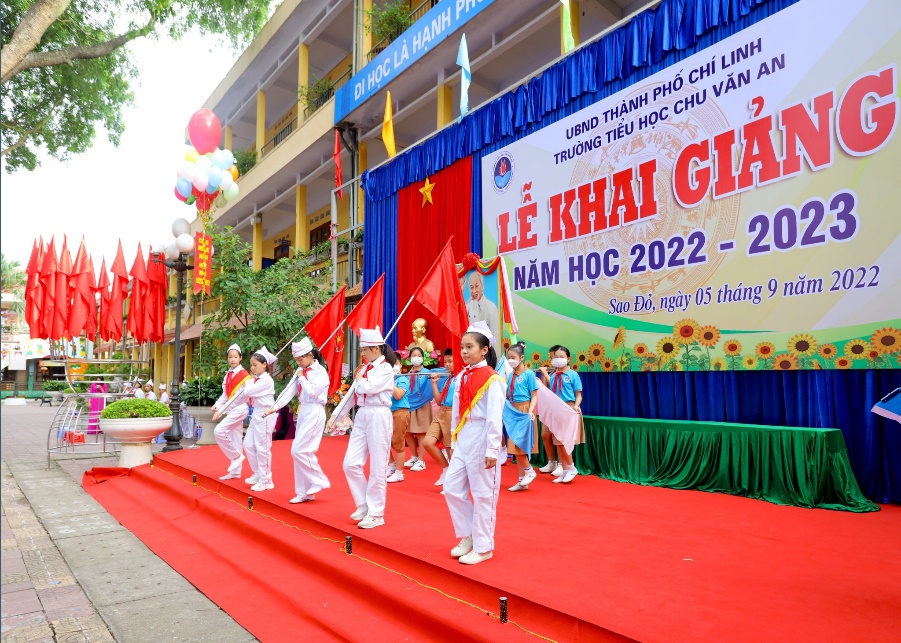 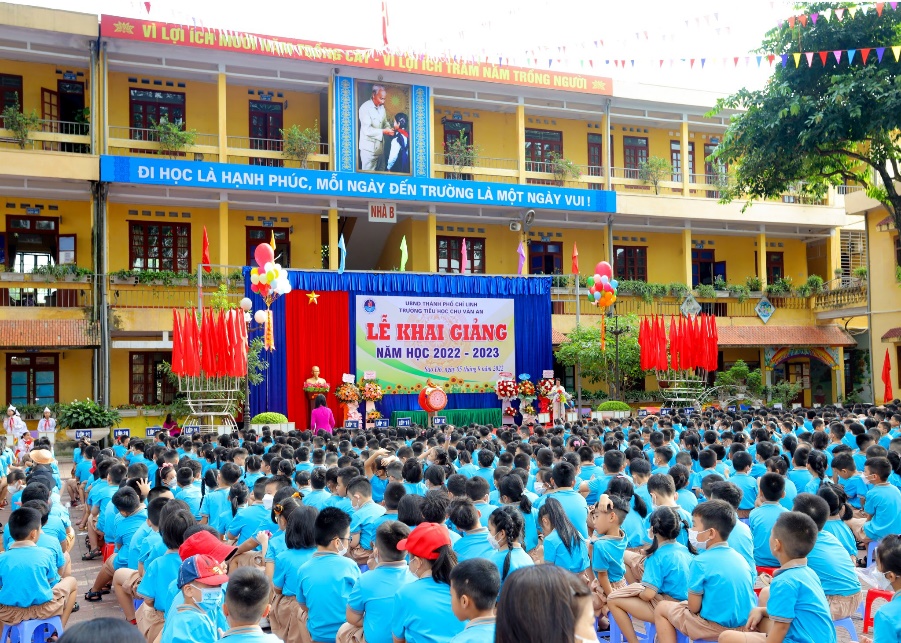 Chào cờ
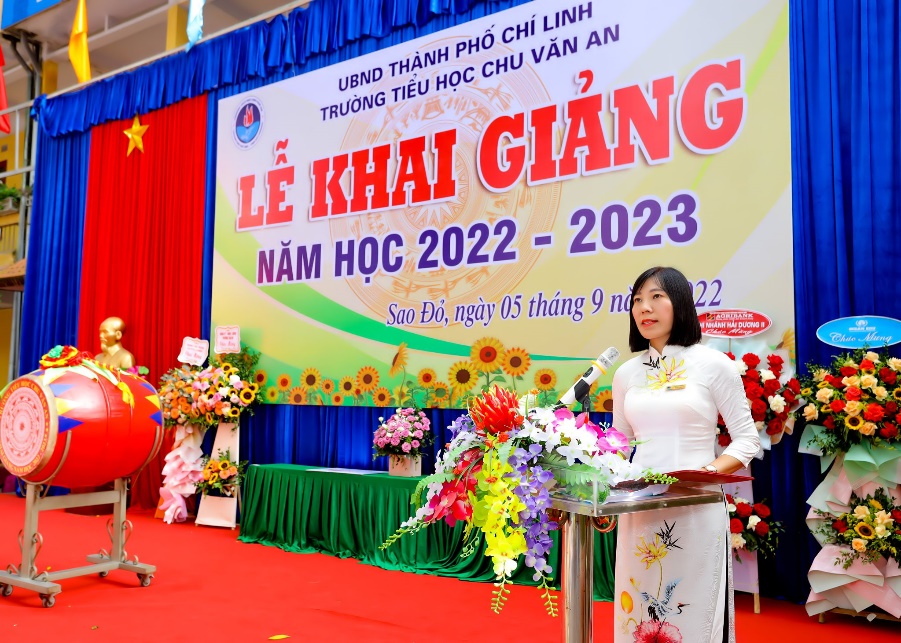 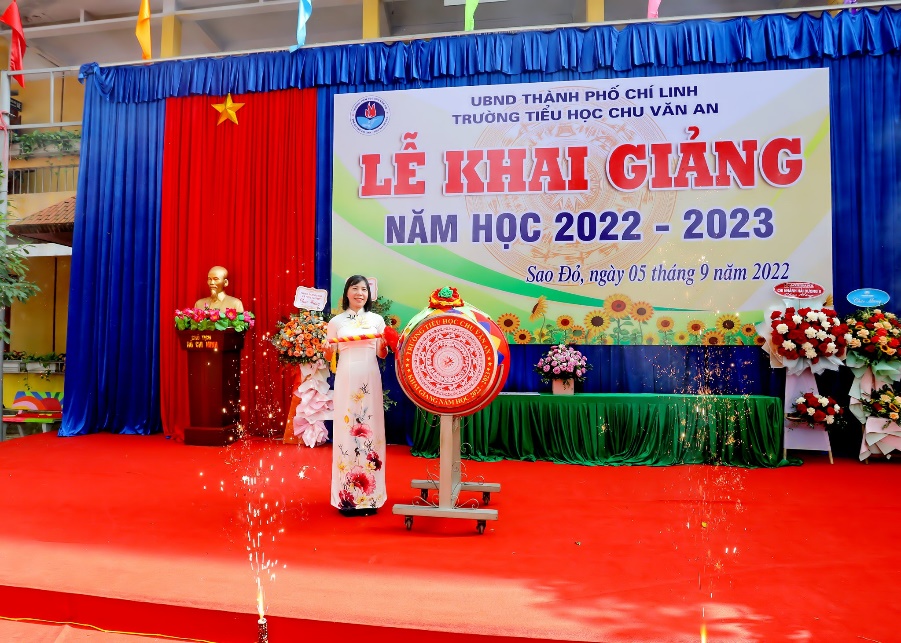 Cô hiệu trưởng đọc diễn văn và đánh trống khai giảng
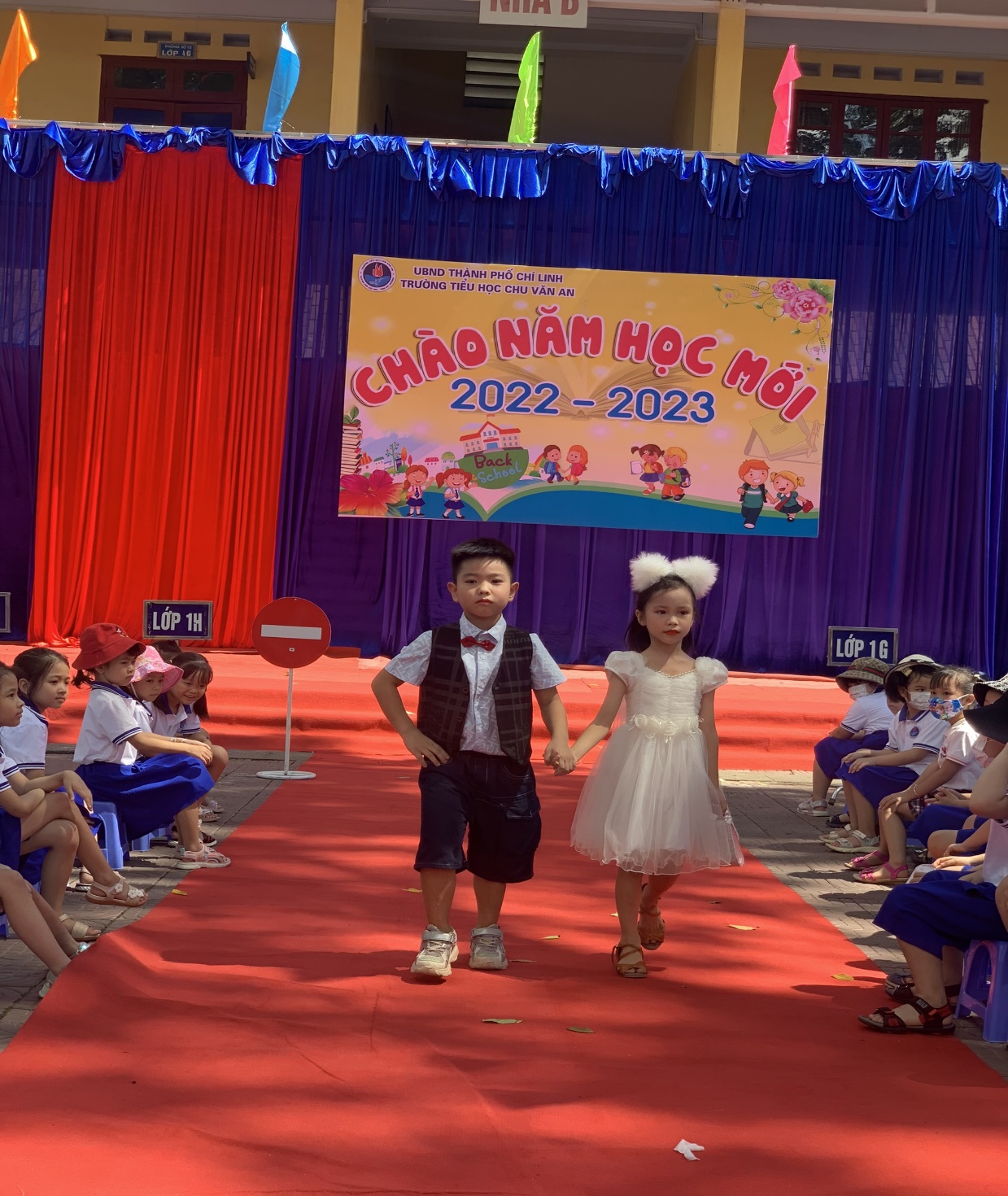 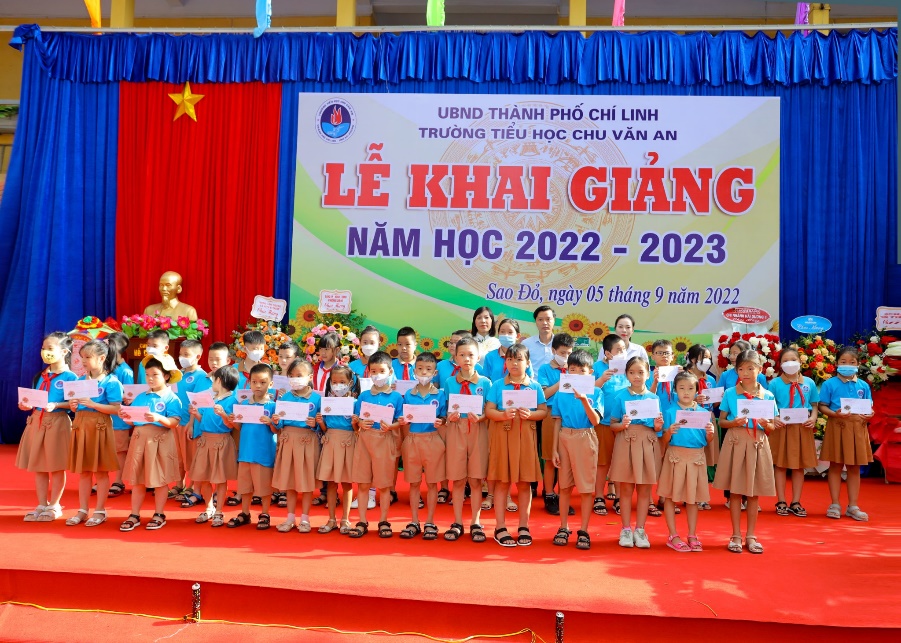 Trao quà cho học sinh khó khăn
Biểu diễn văn nghệ
Ngày Khai giảng thường có hai phần đó là phần Lễ và phần Hội. Phần Lễ: chào cờ, hát Quốc ca, Hiệu trưởng đọc diễn văn Khai giảng. Phần Hội là các tiết mục văn nghệ, đồng diễn thể dục, thể thao,...
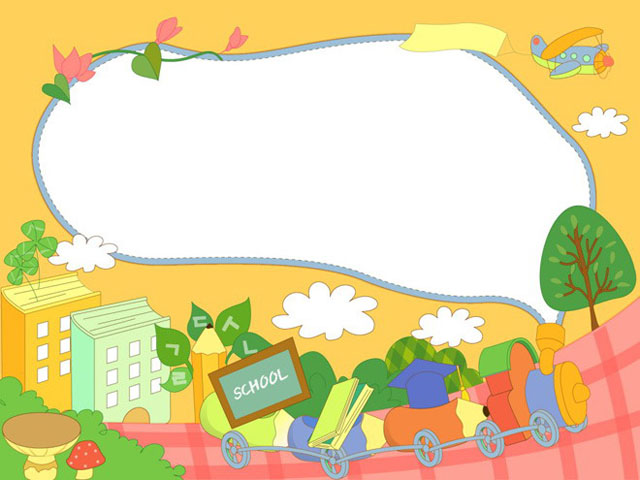 Chúc các con học tốt!